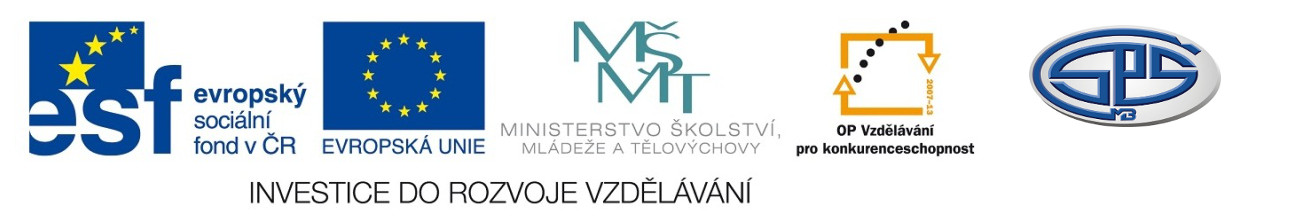 Divadla malých forem I.Mgr. Ludmila Růžičková
Střední průmyslová škola, Mladá Boleslav, Havlíčkova 456
CZ.1.07/1.5.00/34.0861
MODERNIZACE VÝUKY
Anotace
Předmět: český jazyk a literatura
Ročník: IV. ročník SŠ
Tematický celek: Poezie a divadlo po druhé světové válce
Klíčová slova: text-appeal, Divadlo Na zábradlí, Semafor, kabaret Forma: výklad	
Datum vytvoření: 1. 3. 2013
Divadla malých forem   I.
2. polovina 50. let
vznikají divadla malých forem
   - autorská divadla s prvky recese
    - nadšení pro moderní hudbu – jazz
    - menší sály, „nedivadelní“ prostředí
v sále REDUTA  skupina kolem Jaroslava Jakoubka, 					 Pavla Kopty, Jiřího Suchého, Jiřího Šlitra, 				 Ivana Vyskočila
                                         	vznik tzv. text-appealů – hra se   				 		slovy, s textem, komunikace           					s divákem, stírání hranic mezi 						jevištěm a hledištěm
					součástí pořadů – hudba, písničky, 					rozhovory
					Motomorfóza – pořad odhalující 						absurditu soudobé společnosti, 	     /ukázky  str. 	189-191/		existenční a jazykové stereotypy
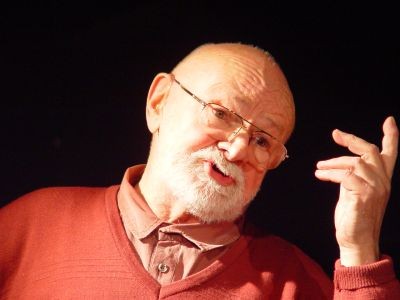 Dr. Ivan Vyskočil
Obr. č. 1
Divadlo NA ZÁBRADLÍ    zal. J. Suchý a I. Vyskočil

                                                       			a) činoherní soubor
  							    osobnosti
                                                        			    um. ved. Jan Grossmann
                                                        			    dramaturg Václav Havel
				           			    režisér Evald Schorm

 							    slavná představení
                                                         			    Kdyby tisíc klarinetů
                                                         		 	    Zahradní slavnost
							    Vyrozumění
				            			    Král Ubu, Proces
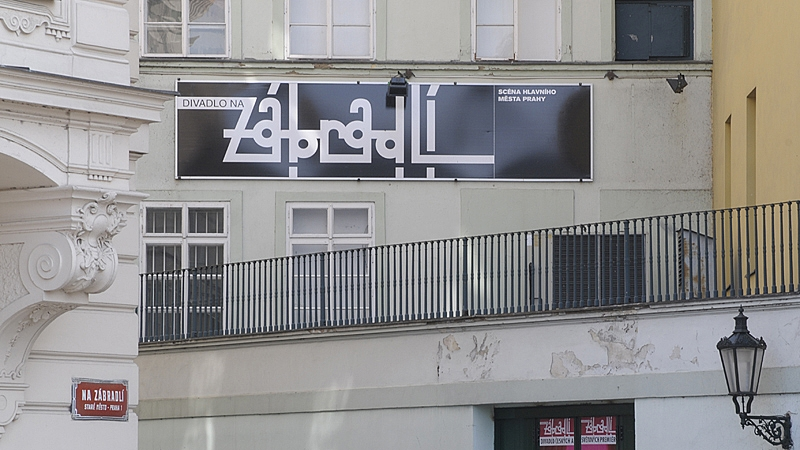 Obr.č. 2
b) pantomimický soubor pod    vedením Ladislava Fialky
Ladislav Fialka    /1931-1991/
zakladatel československé školy klasické a moderní pantomimy
autor a režisér všech her souboru Pantomima Na zábradlí
výtvarník, scénograf, choreograf


Oba soubory Divadla Na zábradlí se setkaly s velkým ohlasem v zahraničí.
Obr. č. 3
SEMAFOR   /zkratka – sedm malých forem/
			     	původní záměr – věnovat se širšímu 				     		spektru uměleckých žánrů (poezie, film, 					loutky, tanec…)

              				autoři her Jiří Suchý, Jiří Šlitr, 								Miroslav Horníček
               				navazují na poetiku Osvobozeného 							divadla, uplatňuje se 								forma kabaretu
               						významná složka 								představení – písně S+Š
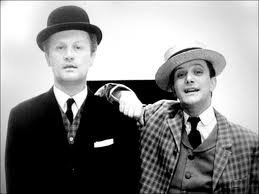 Obr. č. 4
Hry dvojice S + Š
Písničky S + Š
Pramínek vlasů
Babeta
Co jsem měl dnes k obědu
Krajina posedlá tmou
Purpura
Včera neděle byla
Malé kotě
Klokočí
a další
Člověk z půdy
Zuzana je sama doma
Zuzana je zase sama doma
Taková ztráta krve
Jonáš a tingl-tangl
Dobře placená procházka          			      (opera)
a další
Po smrti Jiřího Šlitra (1969) spolupracuje Jiří Suchý 
s hudebníkem                                         s herečkou a zpěvačkou
Ferdinandem Havlíkem                        Jitkou Molavcovou
(např. hra KYTICE)                                  (JONÁŠ A MELICHAROVÁ)
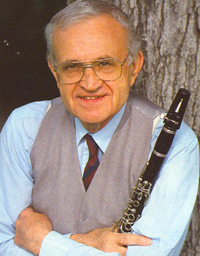 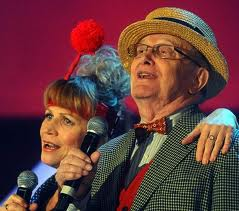 Obr. č. 6
Obr. č. 5
r. 1967  přizvána ke spolupráci dvojice
Obr. č. 7
Hry dvojice Š + G
střídání mluveného slova a písniček
humorné dialogy hlavních protagonistů 
čtení povídek (Moje první taneční, Jak jsem se vyučil, Jak jsme chovali užitečné zvíře, Konec dluhu, Jak jsem ochořel, Exkurze do ZOO a další)
písně s texty Jiřího Grossmanna 

HRY 
Besídka zvláštní školy
Návštěvní den I. -  V.
Třetí skupinou působící v divadle SEMAFOR byla skupina okolo
herce a komika Josefa Dvořáka
                                                               
                                                                  HRY
                                                                  S Pydlou v zádech
                                                  Elektrická puma 
                                                                  Má hlava je včelín


Po r. 1989 zůstává v divadle pouze soubor Jiřího Suchého.
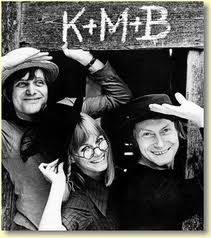 Obr. č. 8
Zdroje
SOCHROVÁ, M. ČÍTANKA IV. k Literatuře v kostce 1. dotisk 1. vyd. Praha: FRAGMENT, 2007.  ISBN 978-80-253-0361-0.
SOCHROVÁ, M. KOMPLETNÍ PŘEHLED české a světové LITERATURY 1. vyd. Havlíčkův Brod: FRAGMENT, 2007. ISBN 978-80-253-0311-5.
Obr. č. 1: DAMU: [online] 22.1.2010 [vid. 25.2.2013].Dostupné z: http://www.damu.cz/katedry-a-kabinety/katedra-autorske-tvorby-a-pedagogiky/pedagogove/prof-ivan-vyskocil
Obr.č.2:  Novinky.cz: [online][vid. 25.2.2013]. Dostupné z: http://www.novinky.cz/domaci/254713-havlova-kancelar-skonci-zustanou-nadace-a-knihovna.html
Obr.č 3: Historie Divadla Na zábradlí: [online] [vid. 25.2.2013]. Dostupné z: http://www.nazabradli.cz/historie/historie/
Obr. č. 4: Jiří Suchý & Jiří Šlitr: [online] [vid. 25.2.2013]. Dostupné z:  http://muslib.ru/Ji%C5%99%C3%AD+Such%C3%BD+%26+Ji%C5%99%C3%AD+%C5%A0litr_b1316044/photo/1732231
Obr. č. 5: Semafor | Historie: [online] [vid. 25.2.2013]. Dostupné z: http://www.semafor.cz/historie
Obr. č. 6: ČeskéNoviny.cz: [online] [vid. 25.2.2013]. Dostupné z: http://www.ceskenoviny.cz/tema/index_img.php?id=125572
Obr. č. 7: Miloslav Šimek & Jiří Grossmann: [online] [vid. 25.2.2013]. Dostupné z: http://sigrosada.webnode.cz/
Obr. č. 8: Semafor - Jiří Suchý:: [online] [vid. 25.2.2013]. Dostupné z: http://www.semafor.wdr.cz/main.php?left=146&top=39&profil=hist&sablona=4&detail=1&tema=2